MODUL-III OPERASI FILE
Oleh: Wahyu Nurjaya WK, ST., M.Kom.
Wahyu Nurjaya WK, ST., M.Kom.
MEMBUKA FILE
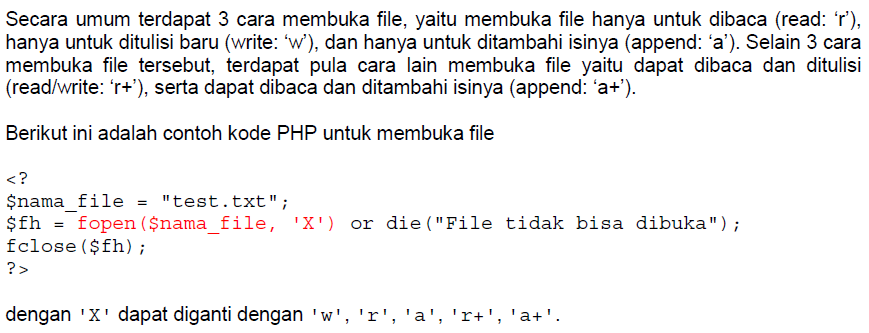 Wahyu Nurjaya WK, ST., M.Kom.
MENUTUP FILE
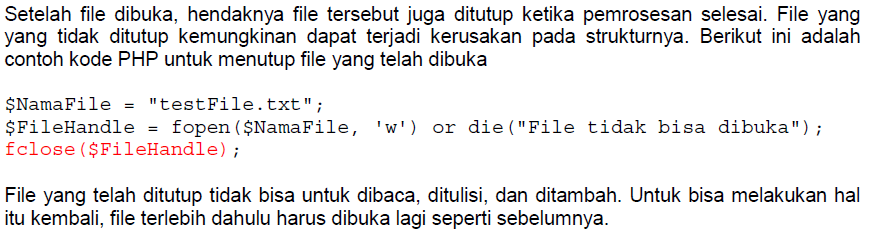 Wahyu Nurjaya WK, ST., M.Kom.
MENULIS KE DALAM FILE
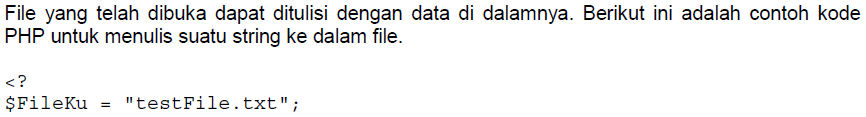 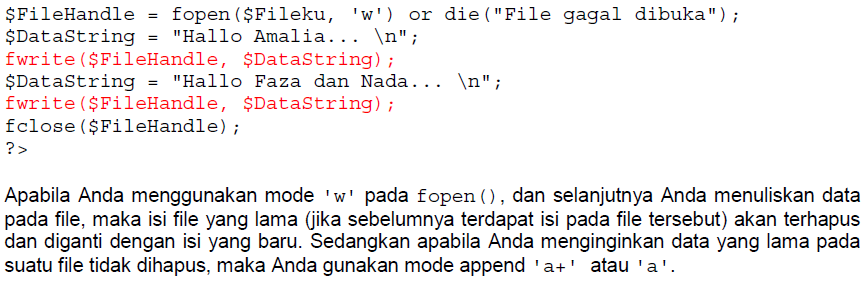 Wahyu Nurjaya WK, ST., M.Kom.
MEMBACA ISI FILE
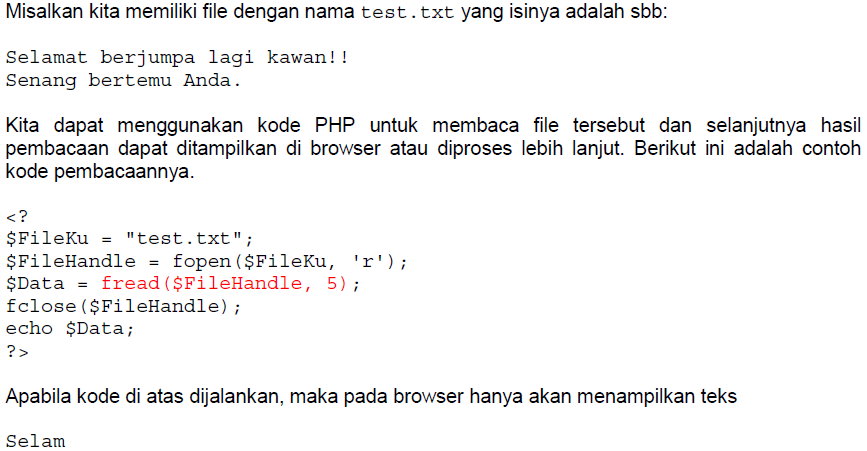 Wahyu Nurjaya WK, ST., M.Kom.
MEMBACA ISI FILE
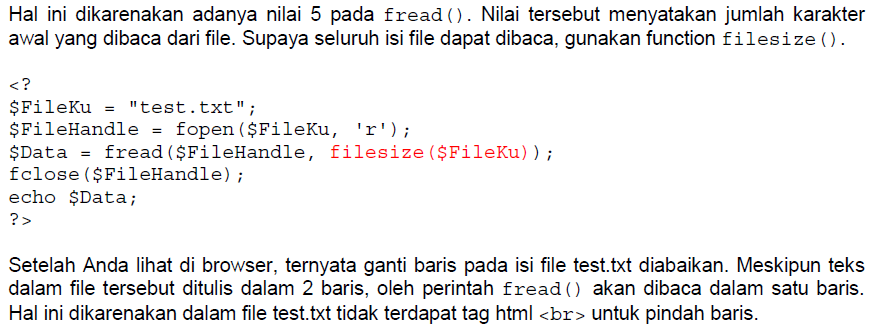 Wahyu Nurjaya WK, ST., M.Kom.
MEMBACA ISI FILE
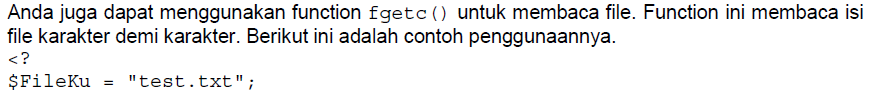 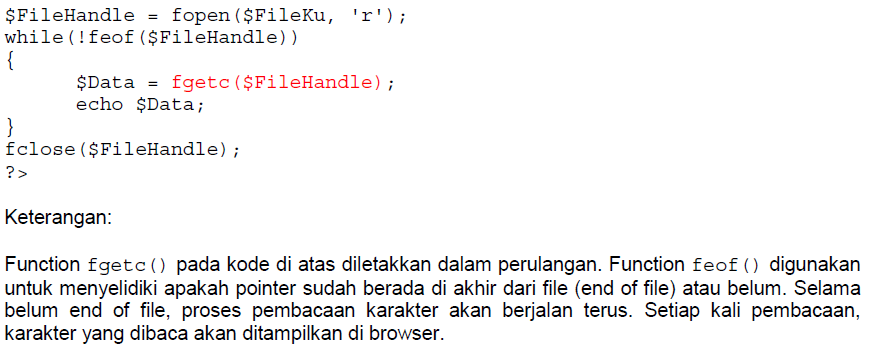 Wahyu Nurjaya WK, ST., M.Kom.
MENGHAPUS FILE
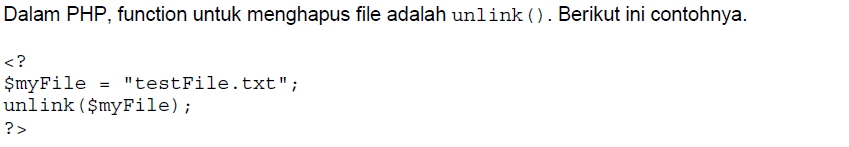 Wahyu Nurjaya WK, ST., M.Kom.
MENAMBAH ISI FILE
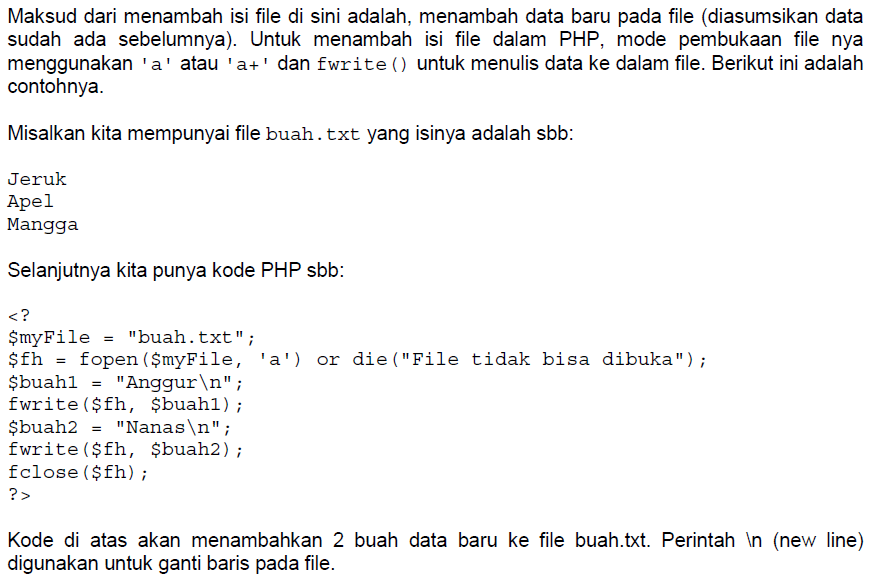 Wahyu Nurjaya WK, ST., M.Kom.
UPLOAD FILE
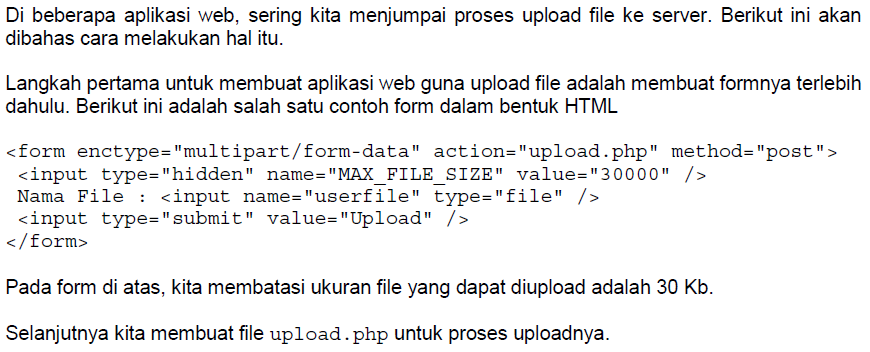 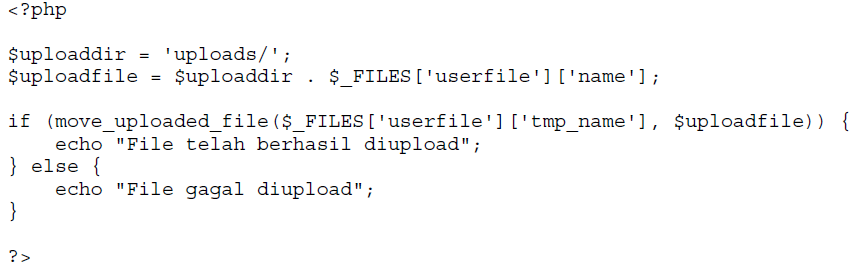 Wahyu Nurjaya WK, ST., M.Kom.
TERIMAKASIH
Wahyu Nurjaya WK, ST., M.Kom.